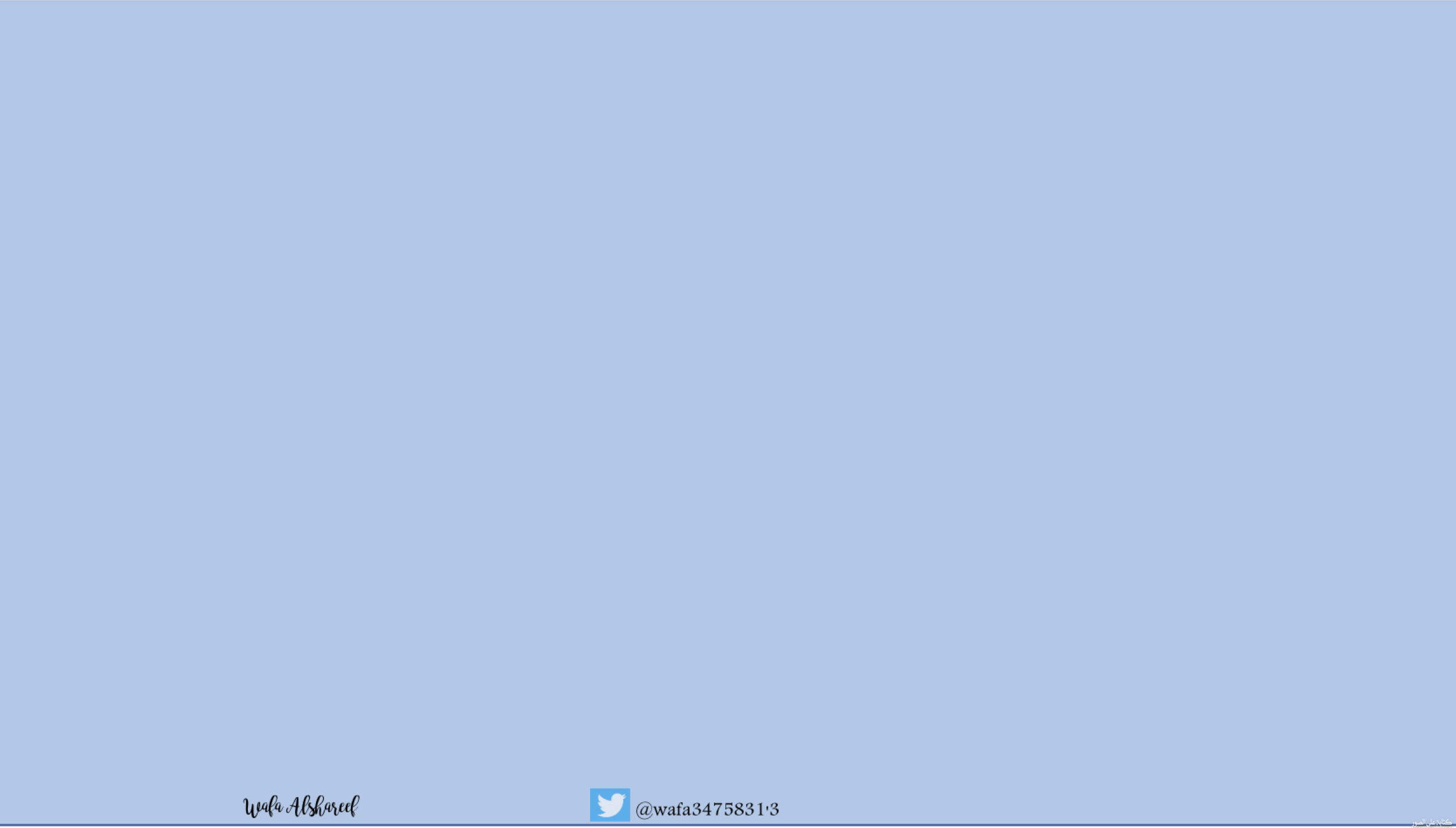 ٦-١
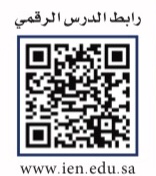 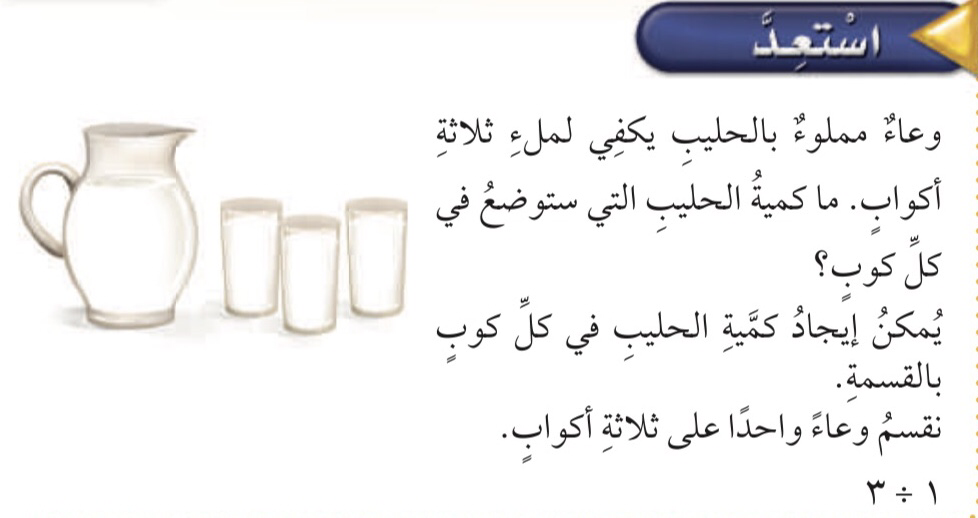 القسمة والكسور الاعتيادية
فكرة الدرس :
أمثل مواقف القسمة بالكسور الاعتيادية 
المفردات :
الكسر الاعتيادي 
البسط
المقام
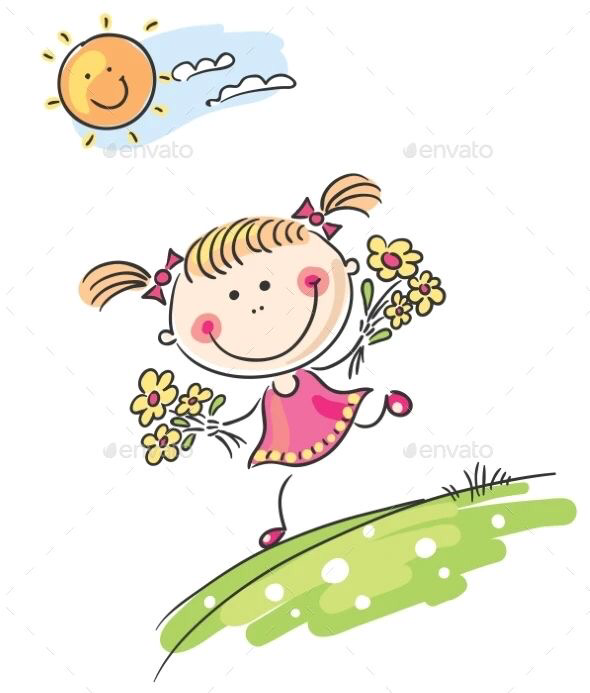 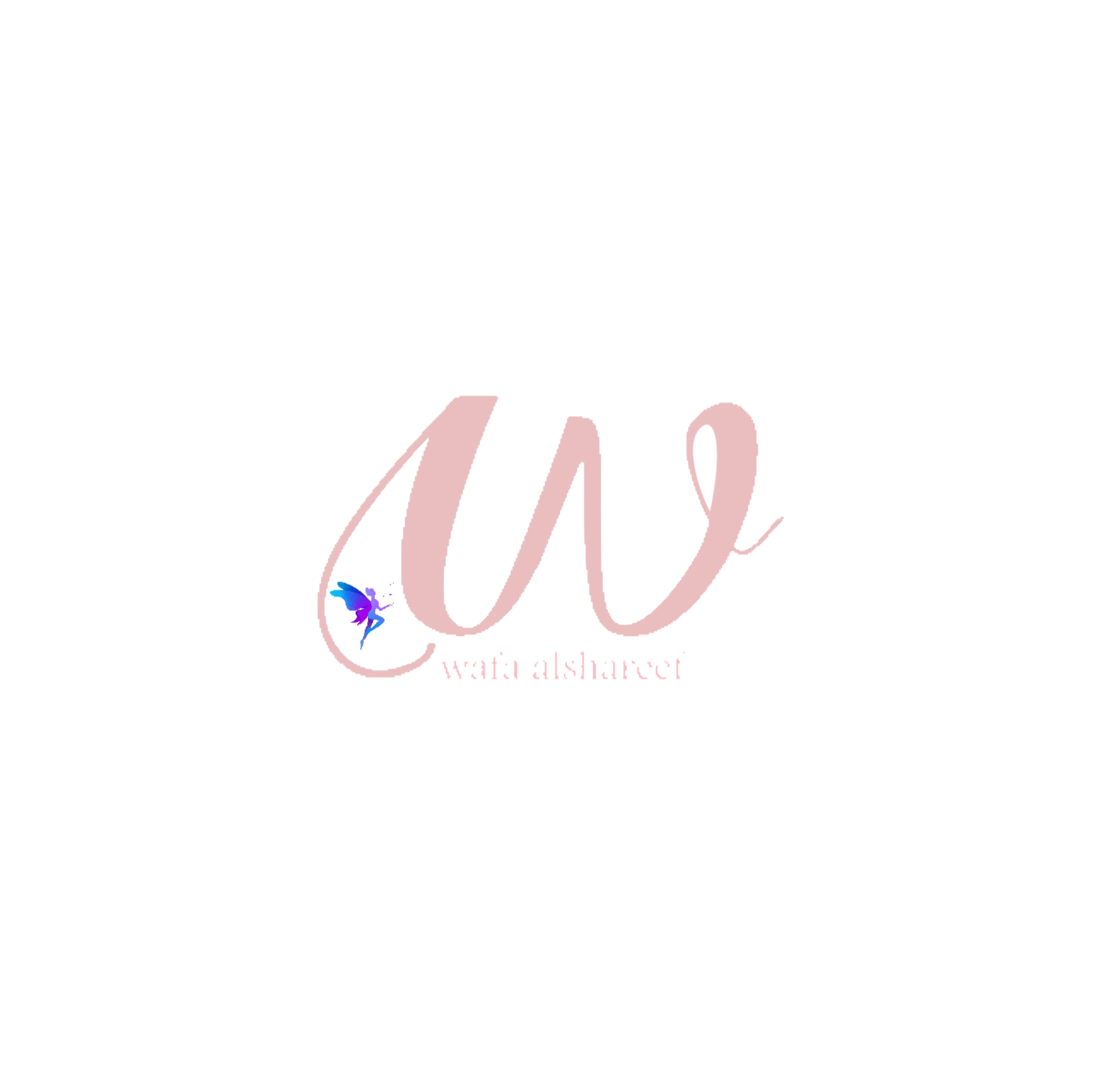 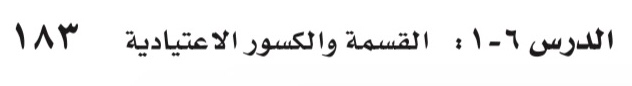 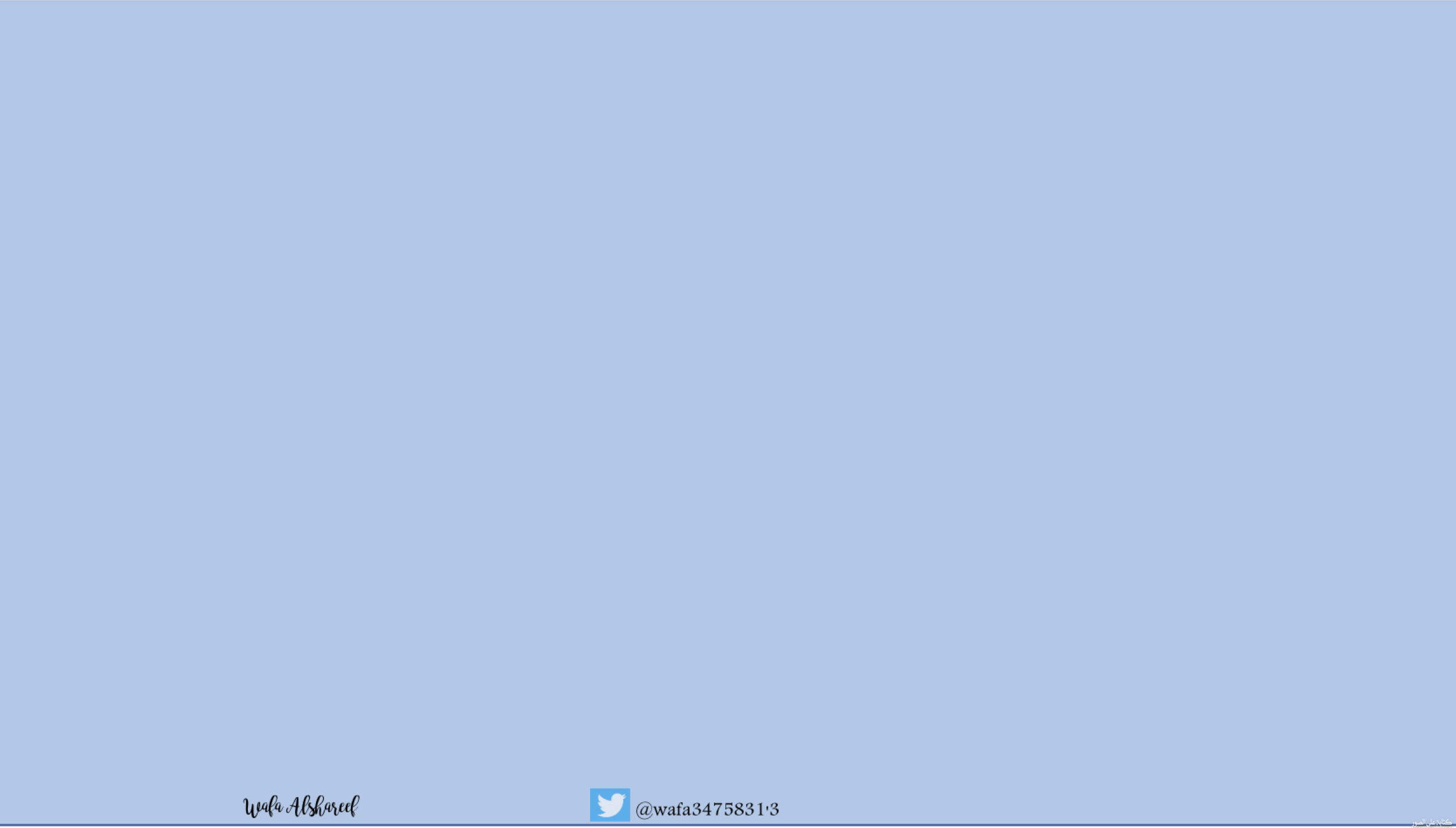 ٦-١
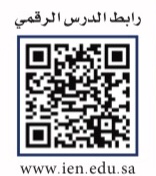 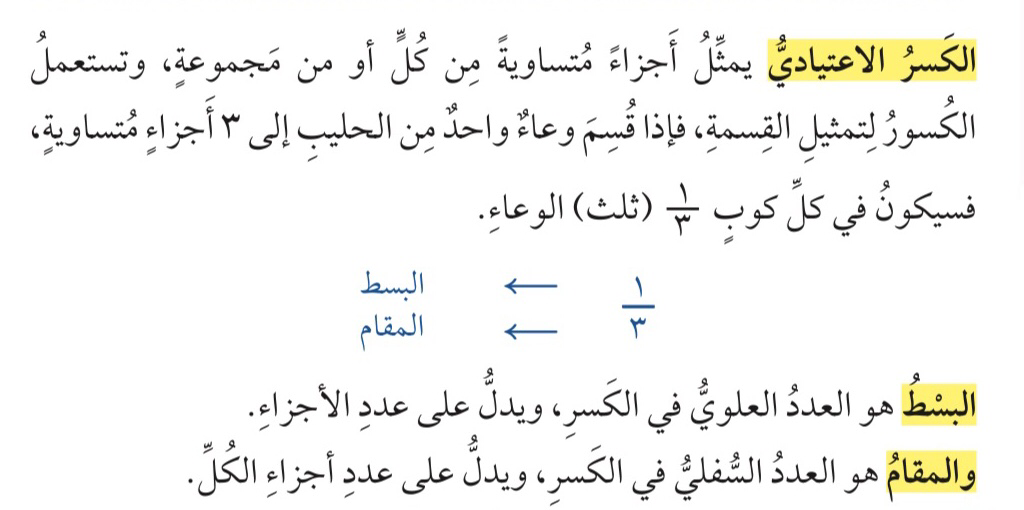 القسمة والكسور الاعتيادية
فكرة الدرس :
أمثل مواقف القسمة بالكسور الاعتيادية 
المفردات :
الكسر الاعتيادي 
البسط
المقام
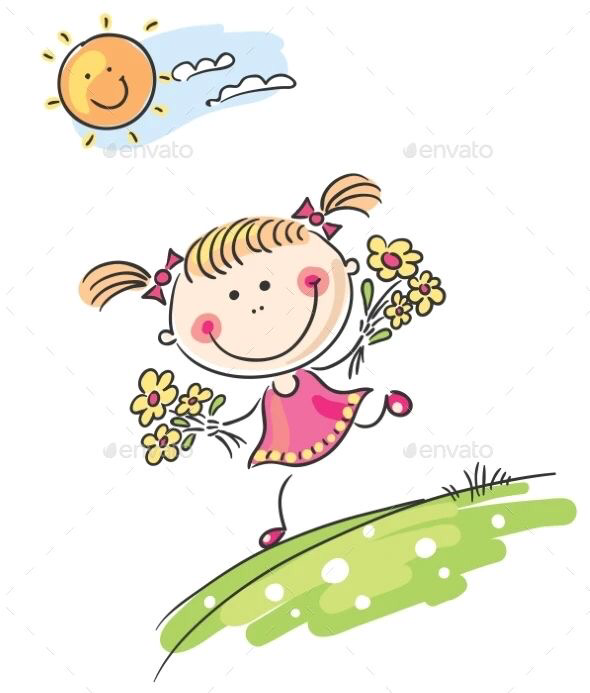 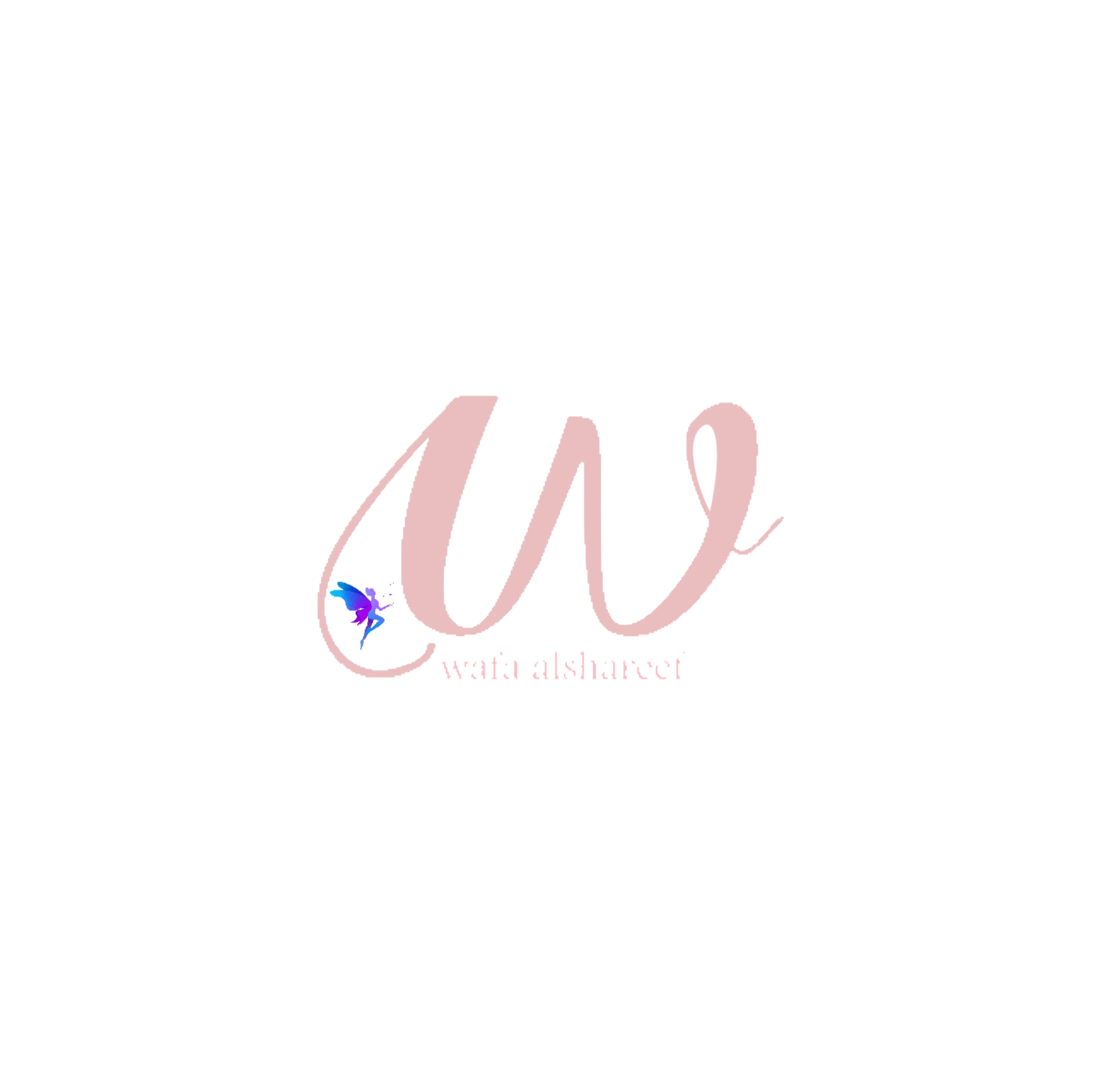 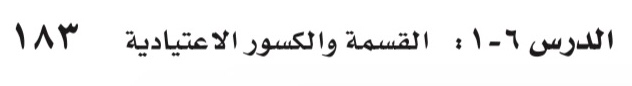 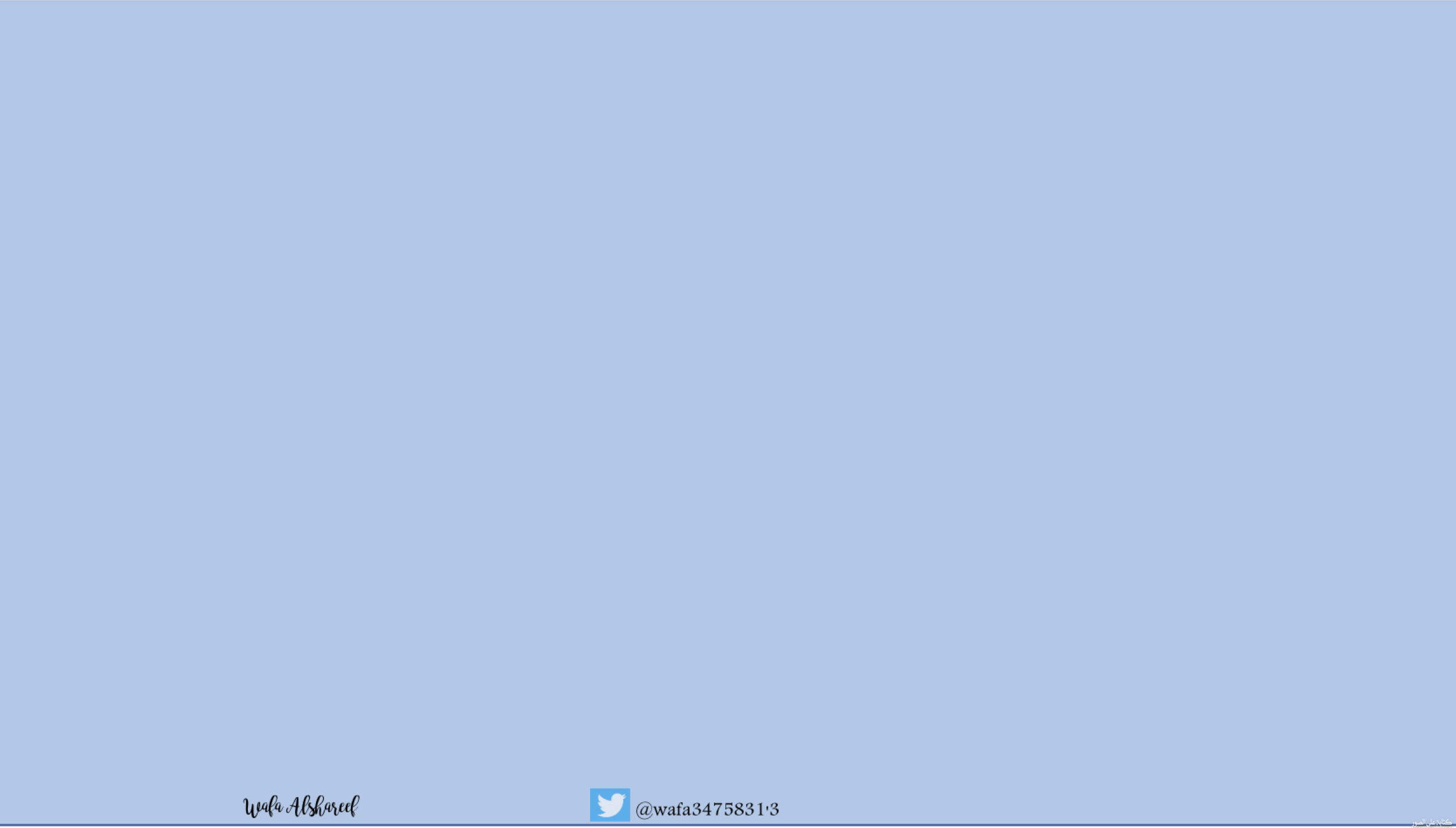 ٦-١
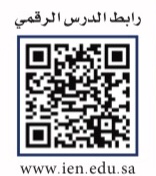 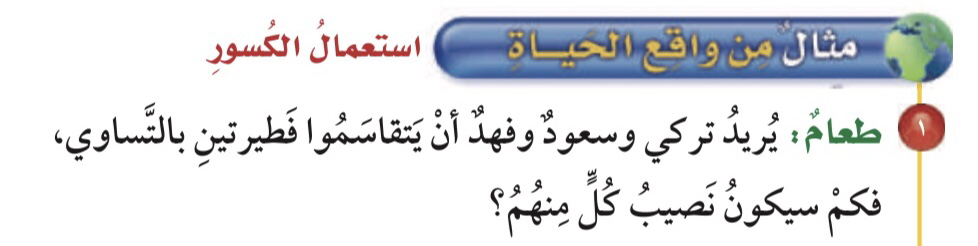 القسمة والكسور الاعتيادية
فكرة الدرس :
أمثل مواقف القسمة بالكسور الاعتيادية 
المفردات :
الكسر الاعتيادي 
البسط
المقام
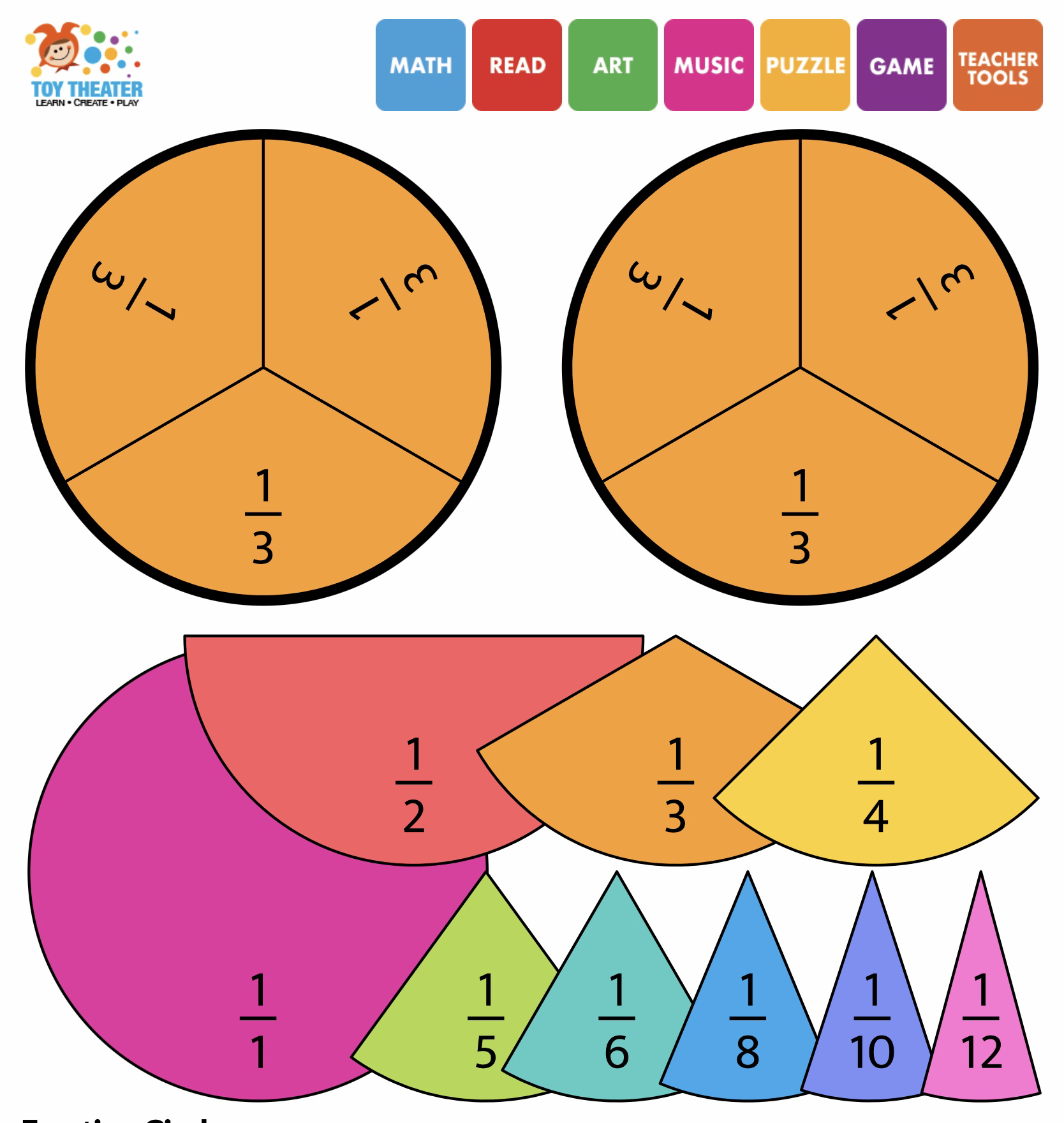 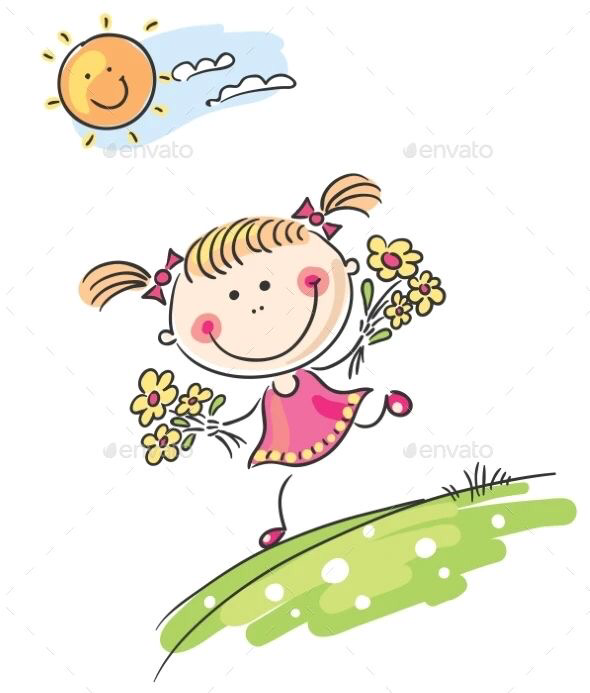 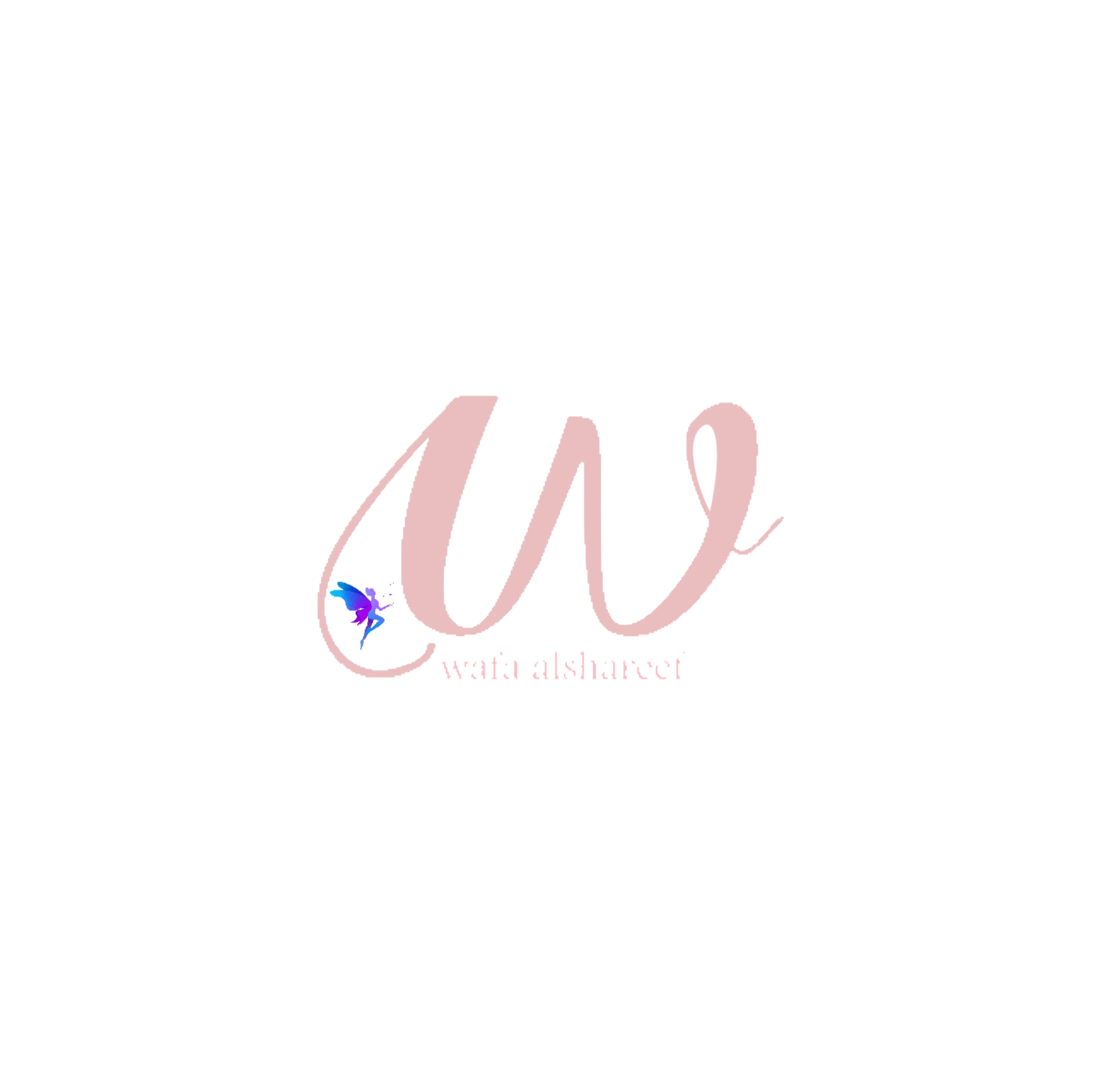 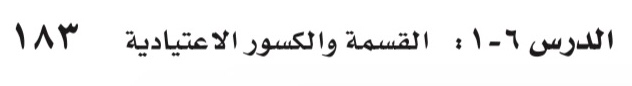 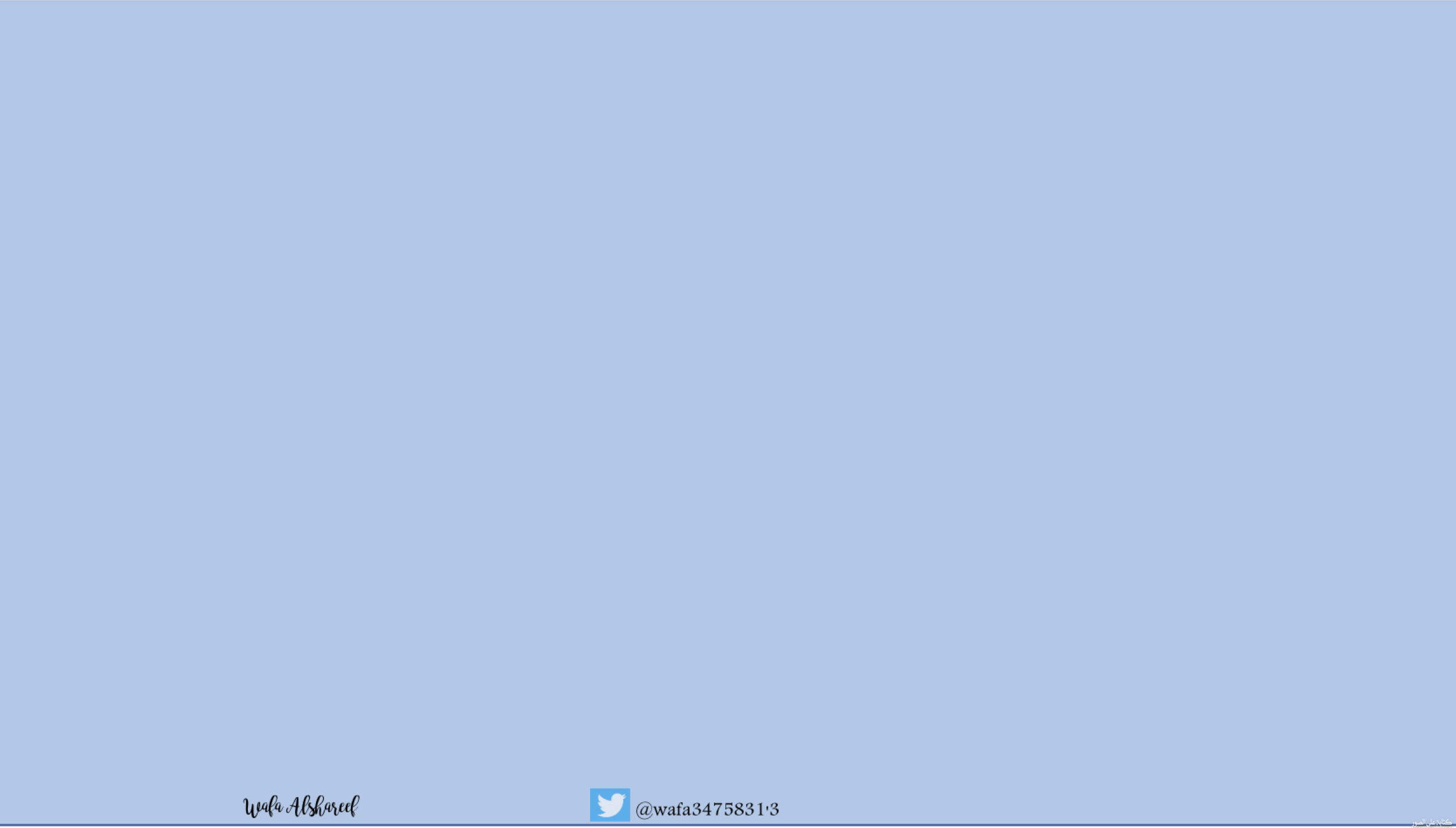 ٦-١
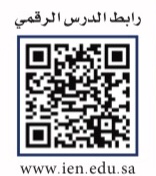 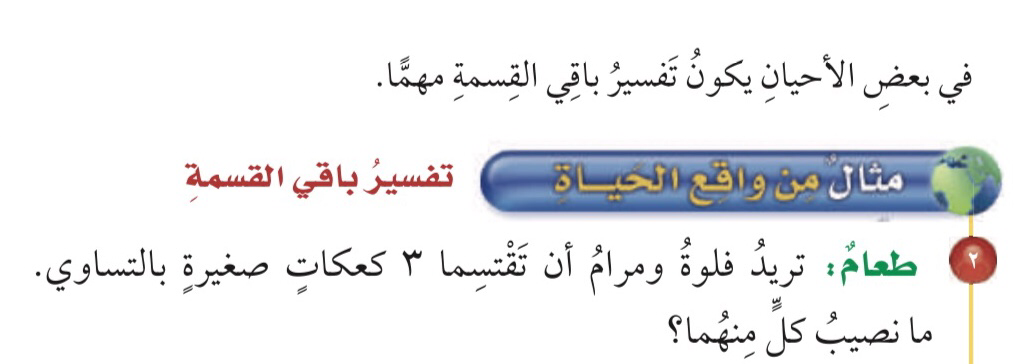 القسمة والكسور الاعتيادية
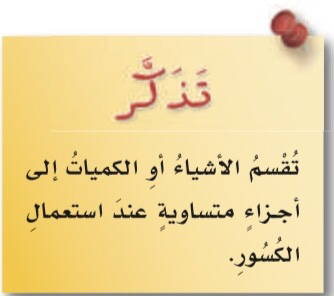 فكرة الدرس :
أمثل مواقف القسمة بالكسور الاعتيادية 
المفردات :
الكسر الاعتيادي 
البسط
المقام
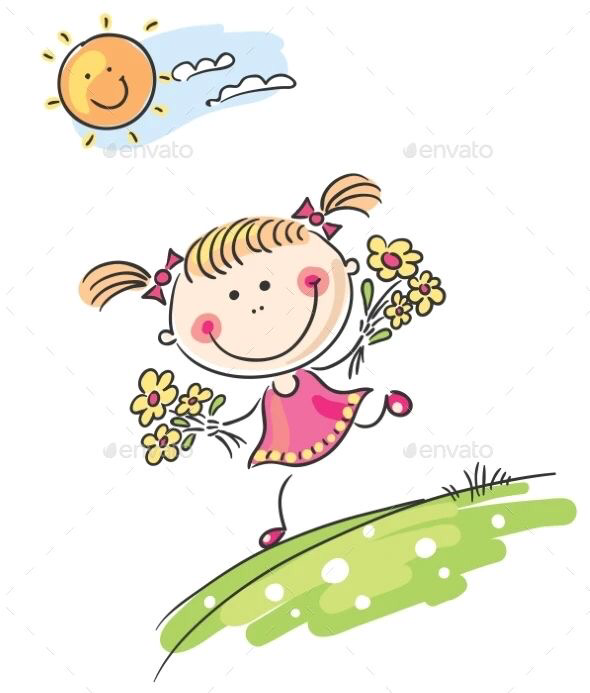 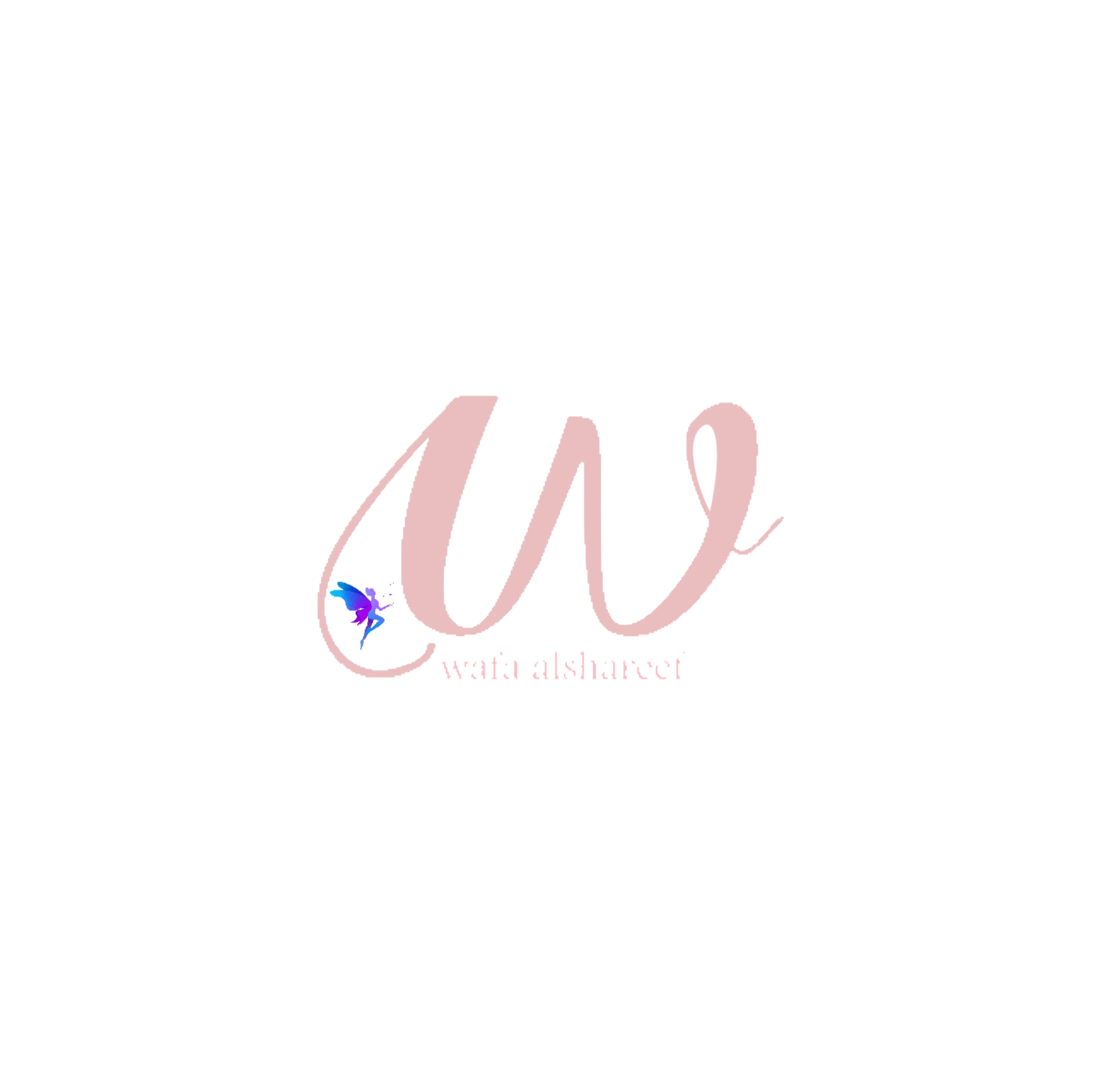 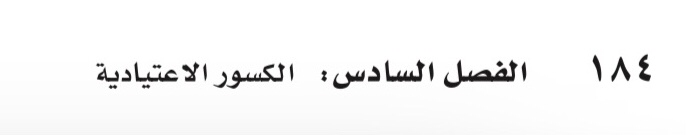 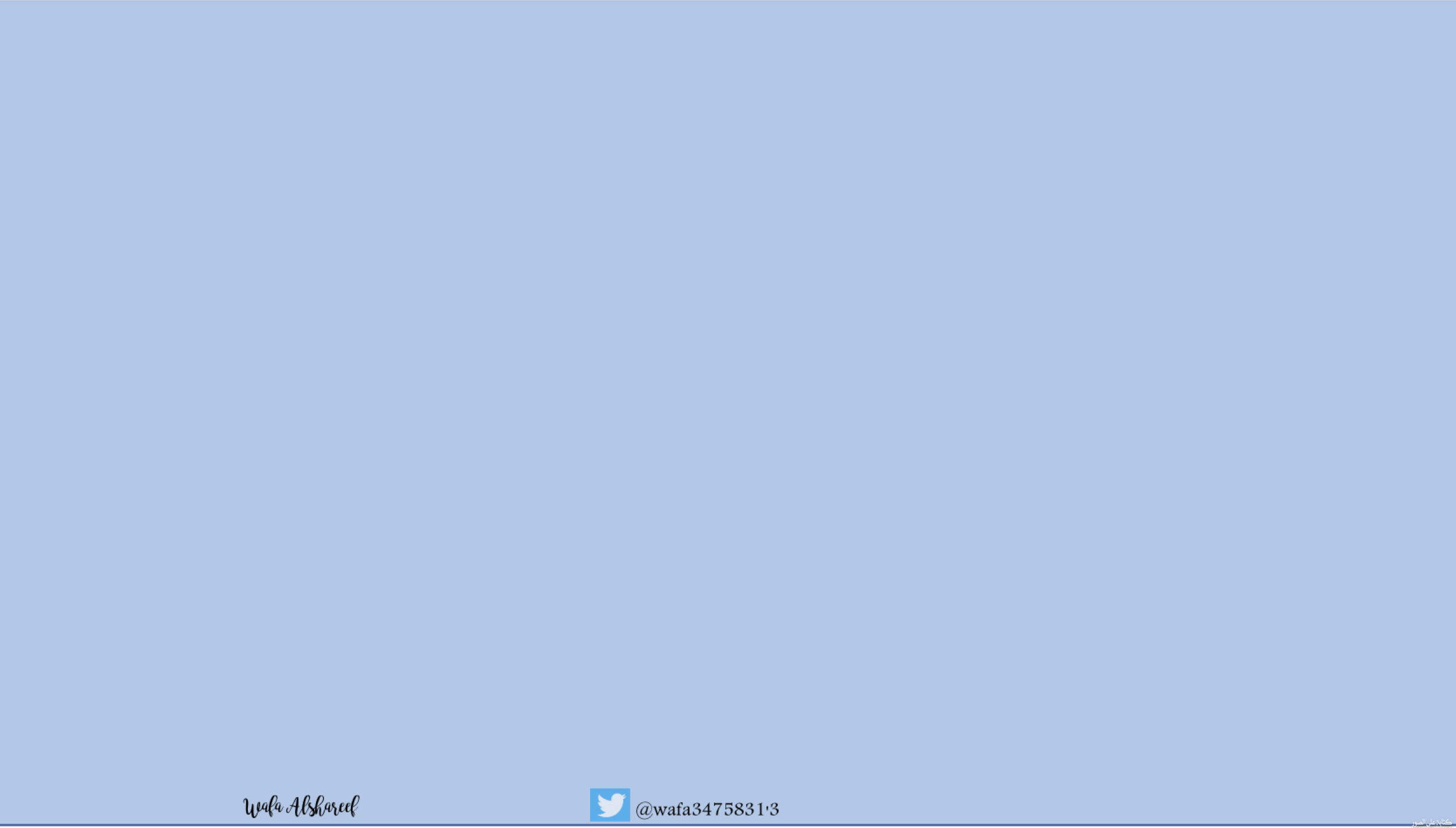 ٦-١
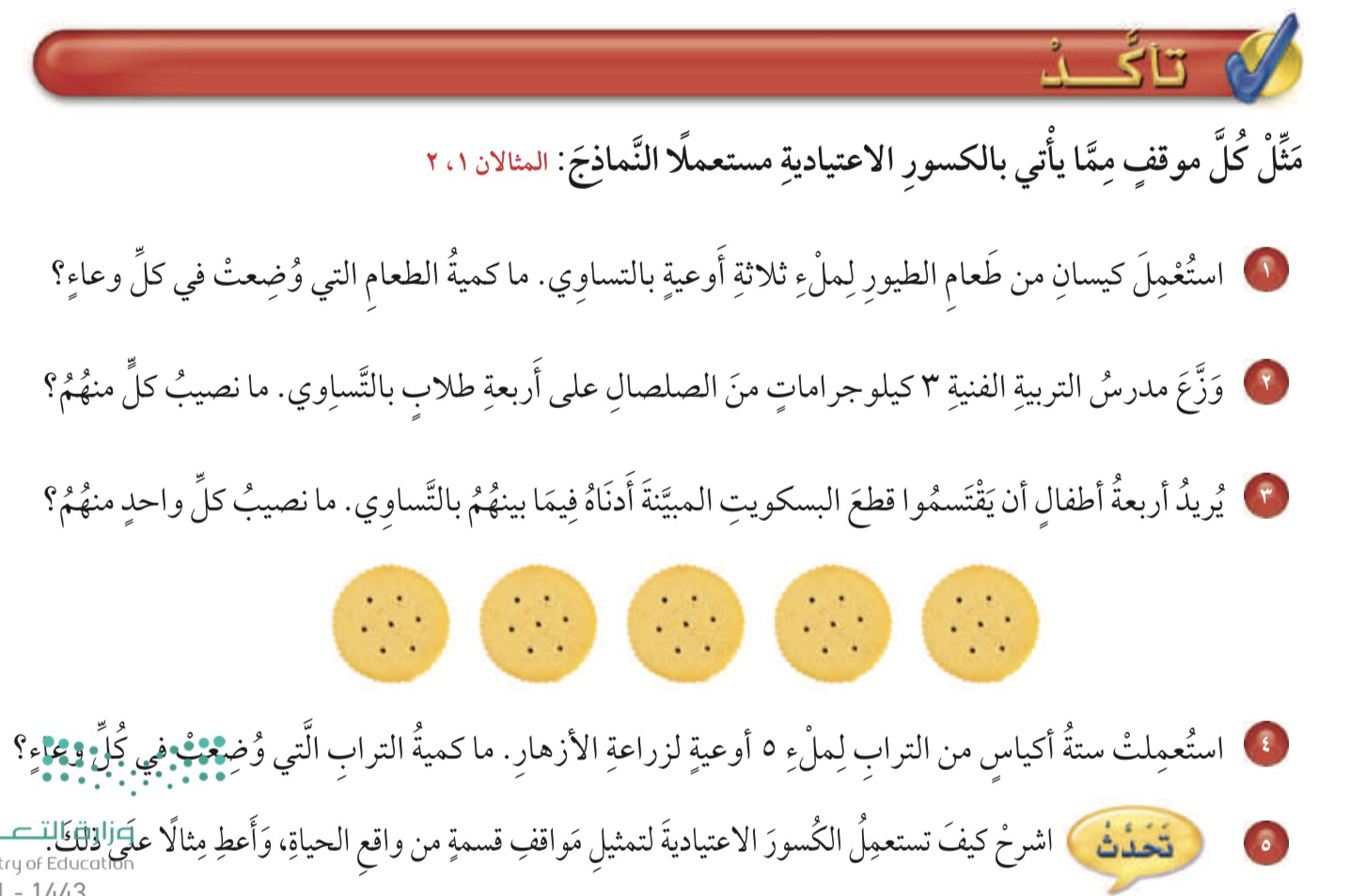 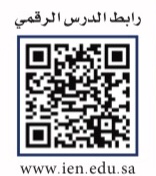 القسمة والكسور الاعتيادية
فكرة الدرس :
أمثل مواقف القسمة بالكسور الاعتيادية 
المفردات :
الكسر الاعتيادي 
البسط
المقام
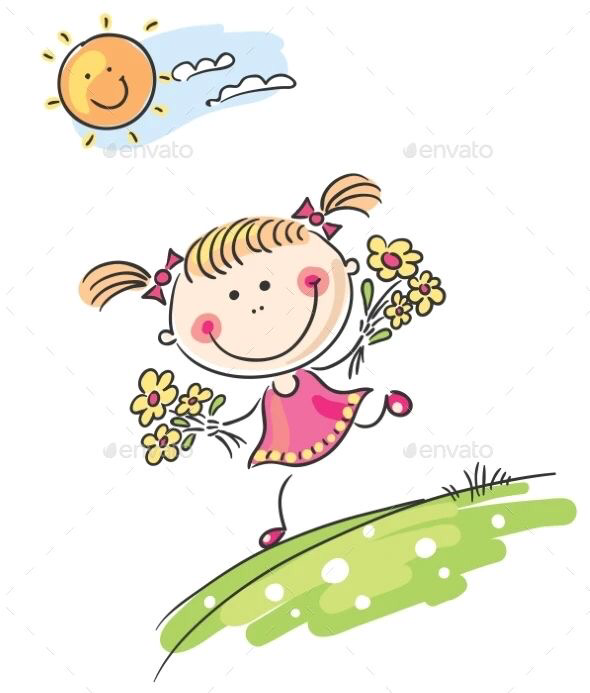 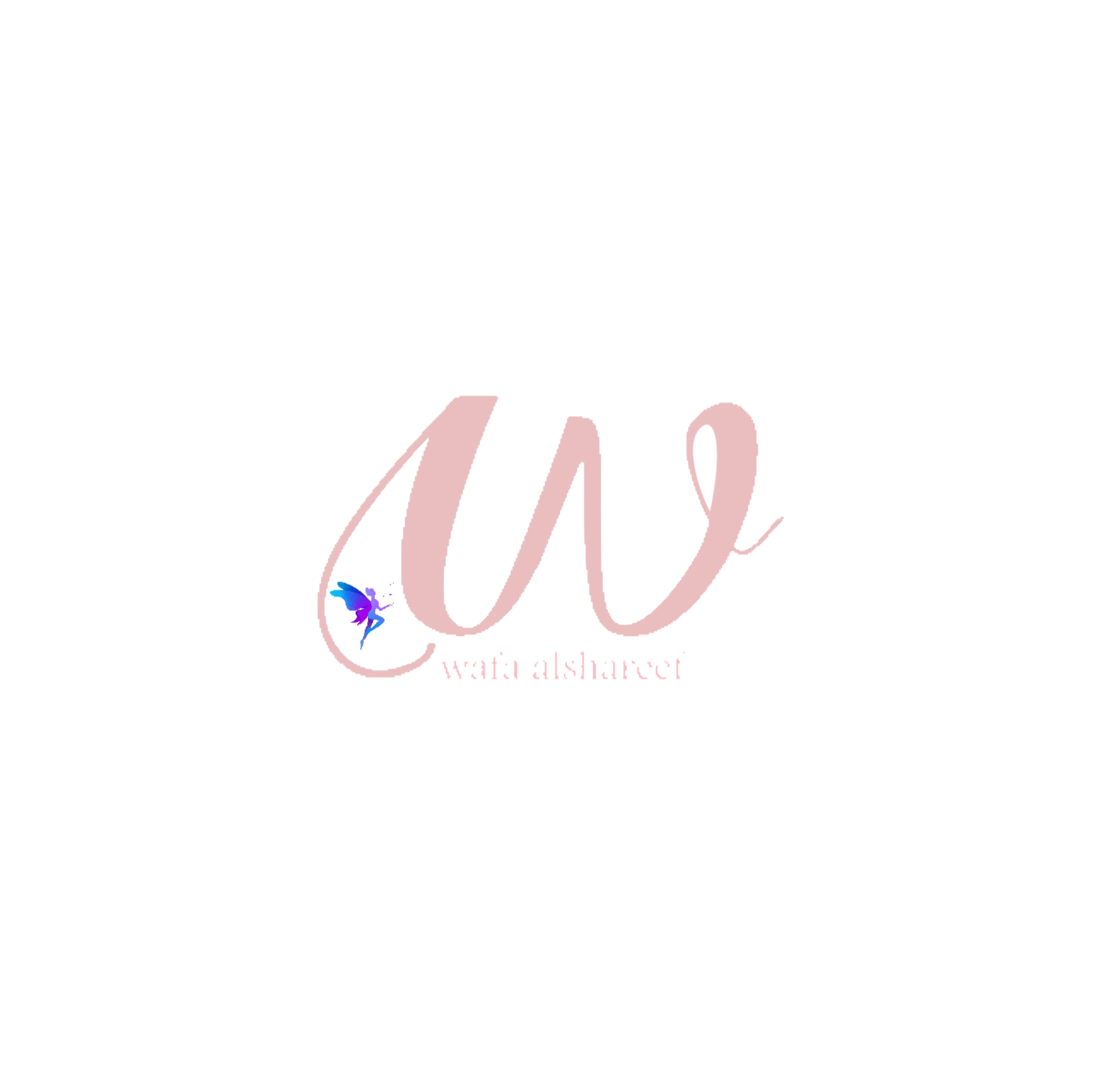 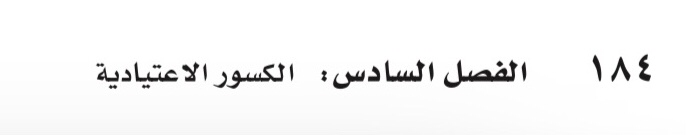 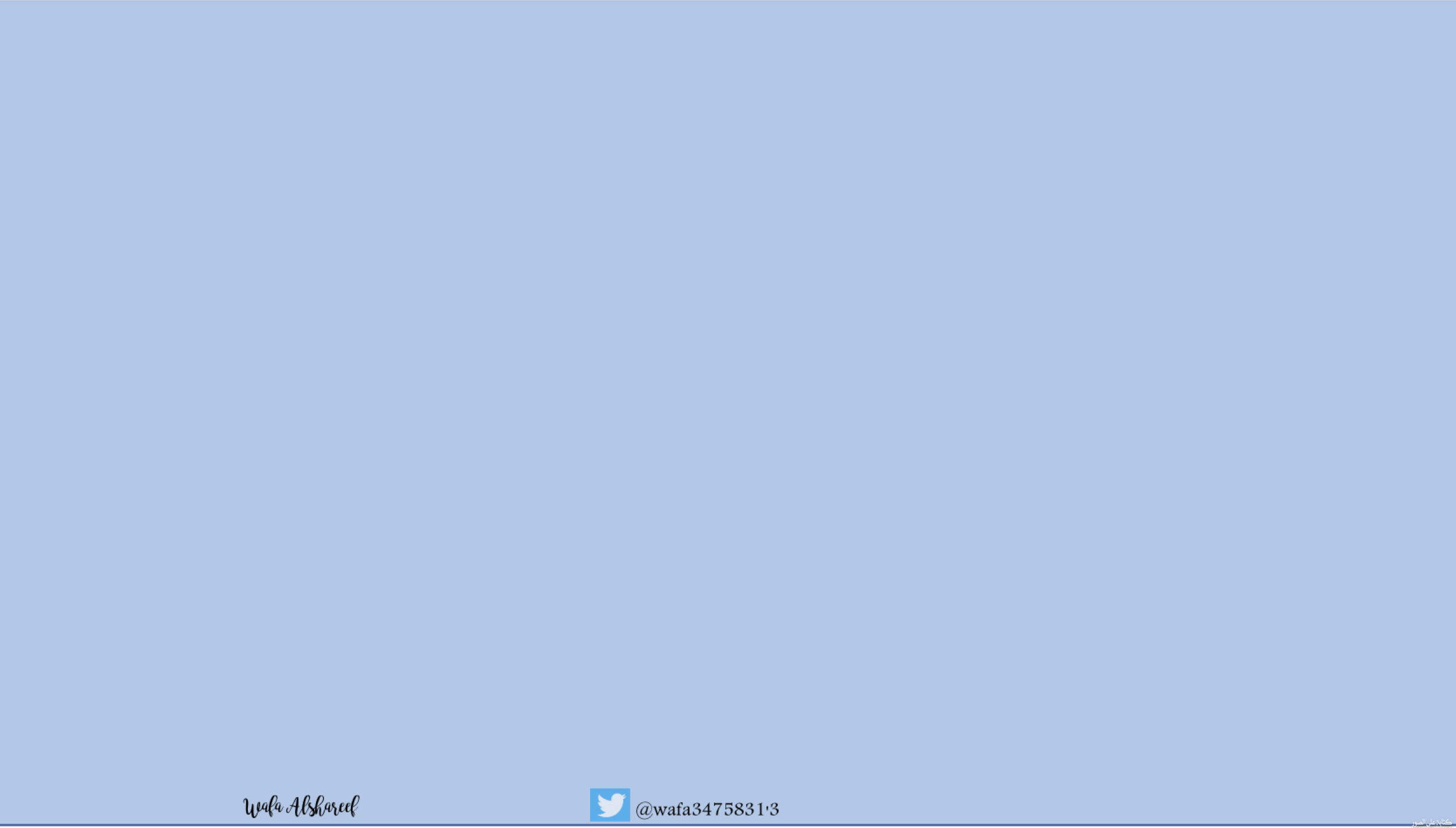 ٦-١
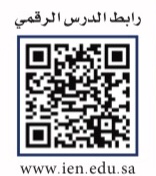 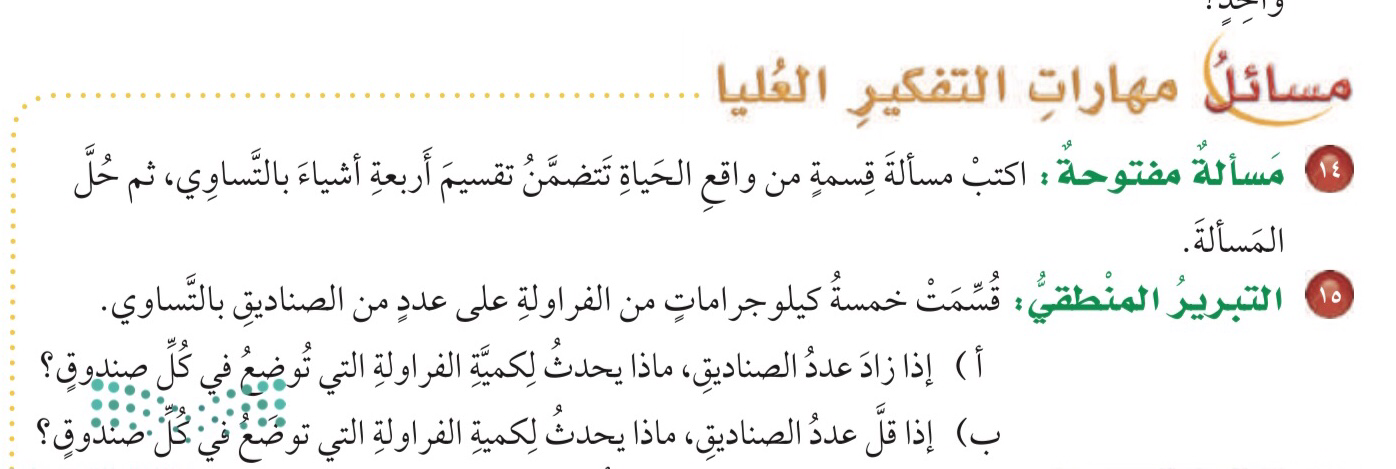 القسمة والكسور الاعتيادية
فكرة الدرس :
أمثل مواقف القسمة بالكسور الاعتيادية 
المفردات :
الكسر الاعتيادي 
البسط
المقام
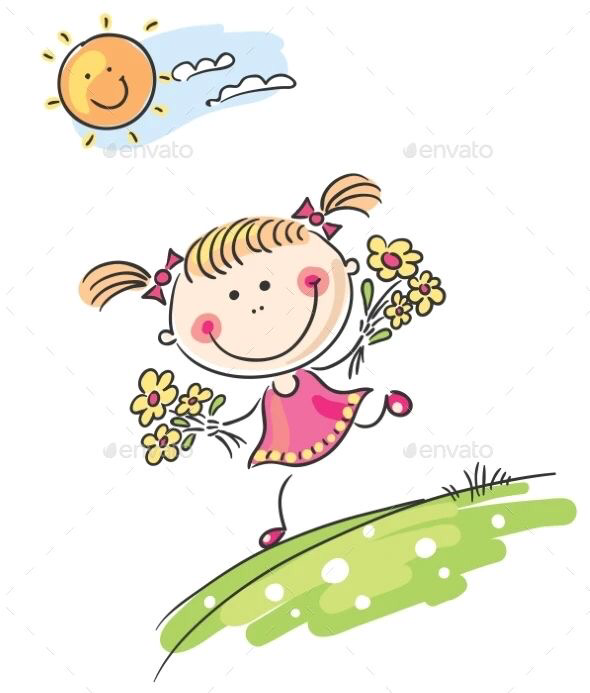 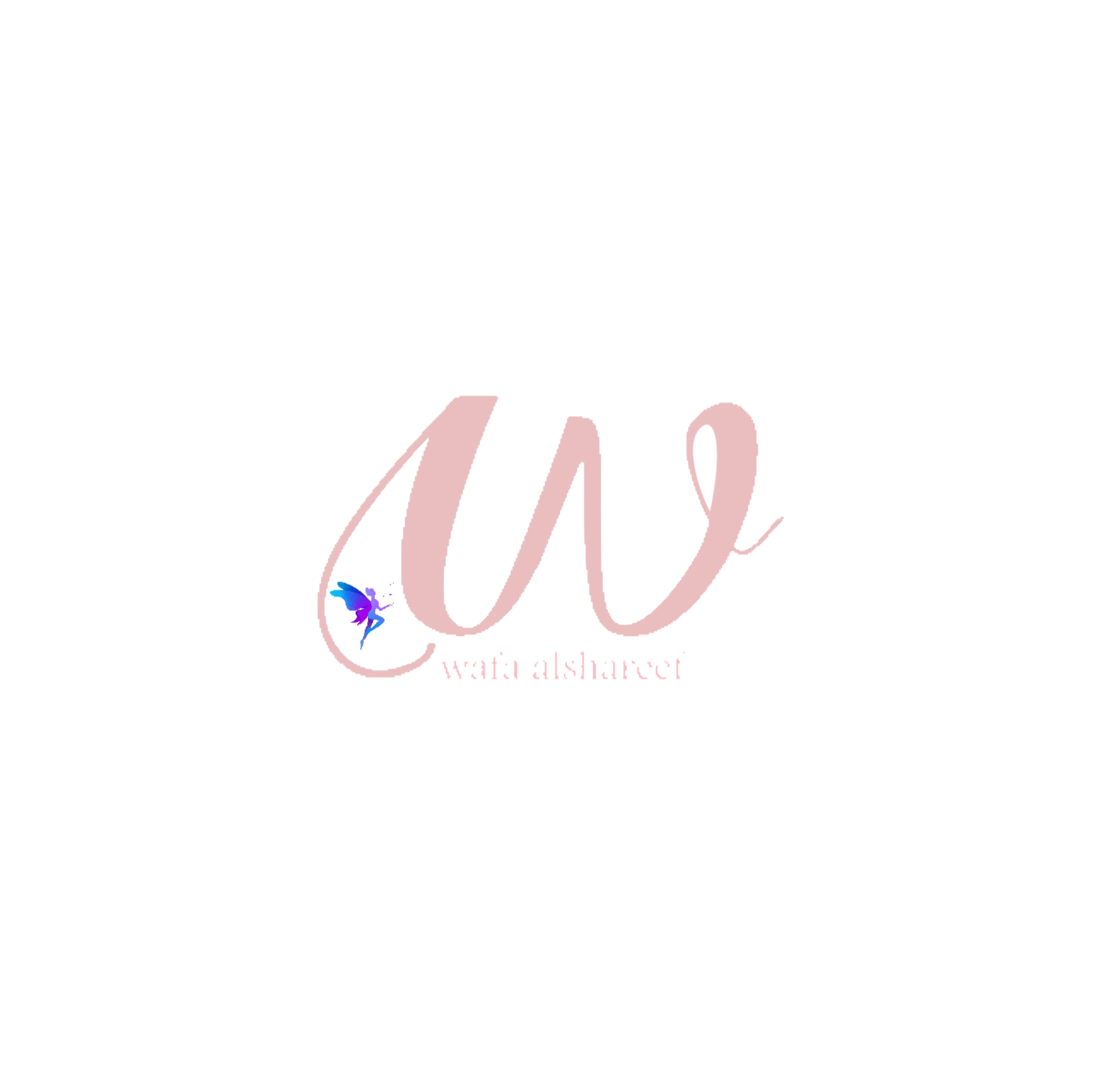 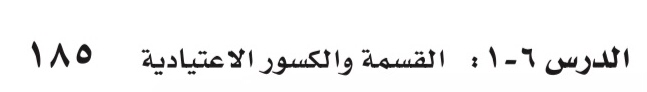 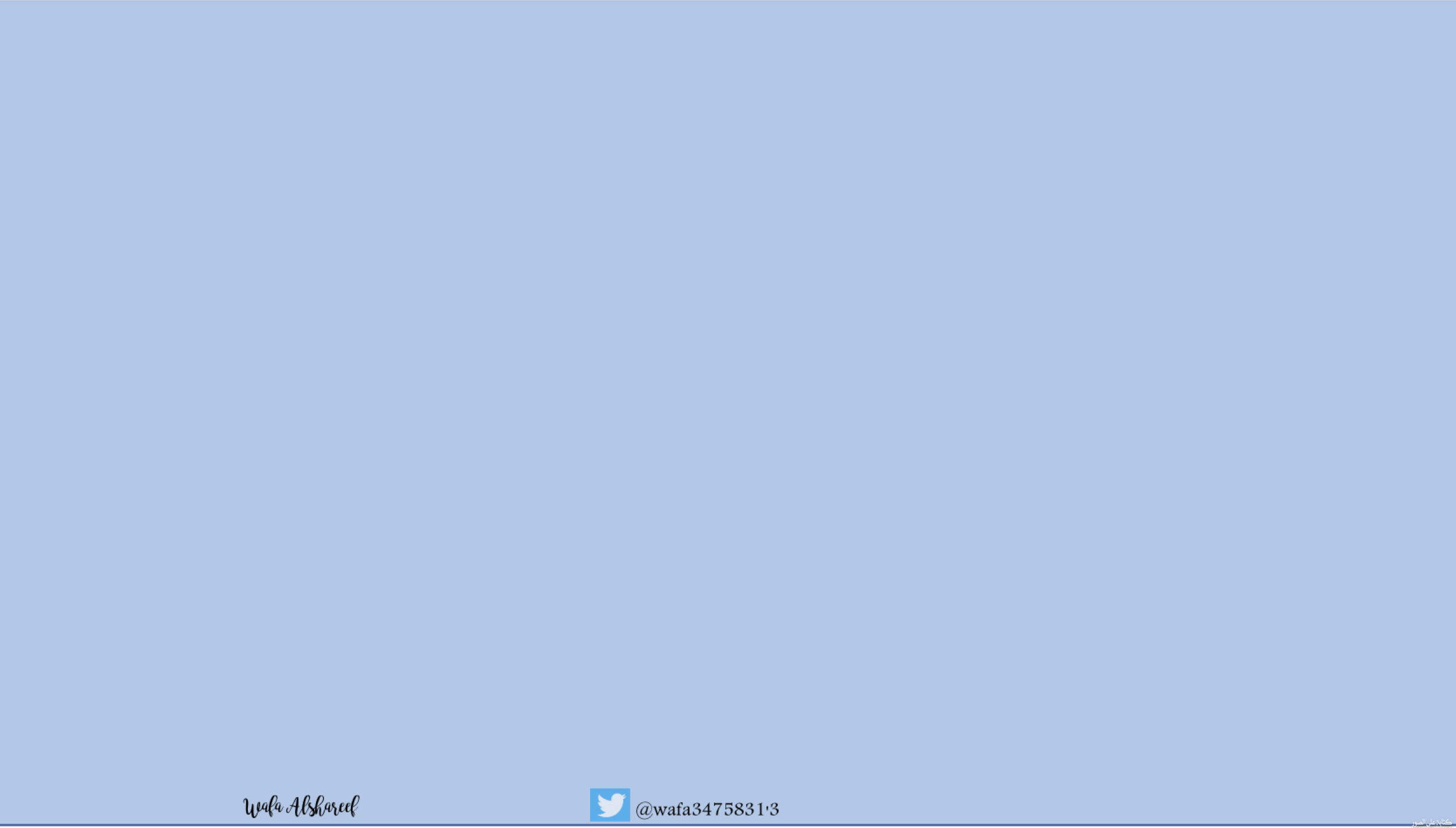 ٦-١
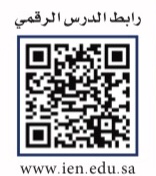 القسمة والكسور الاعتيادية
ان التركيز هو الأساس لكي تنجح في أي شيء في حياتك
فكرة الدرس :
أمثل مواقف القسمة بالكسور الاعتيادية 
المفردات :
الكسر الاعتيادي 
البسط
المقام
المهام في المنصة
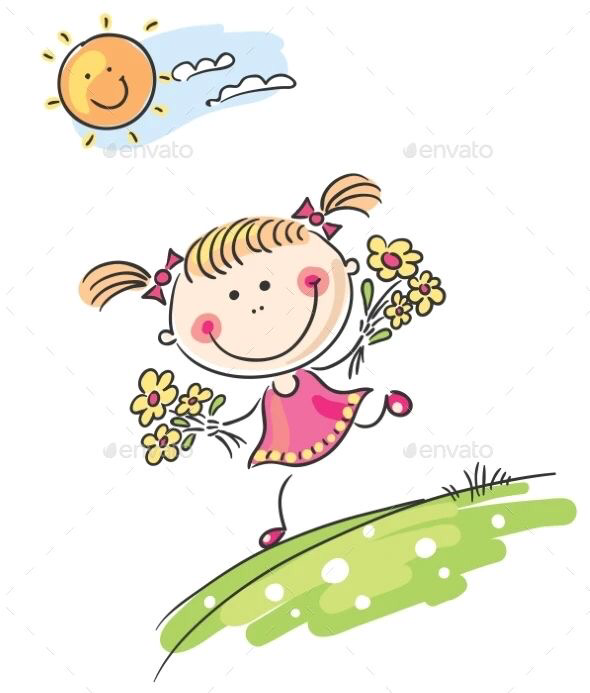 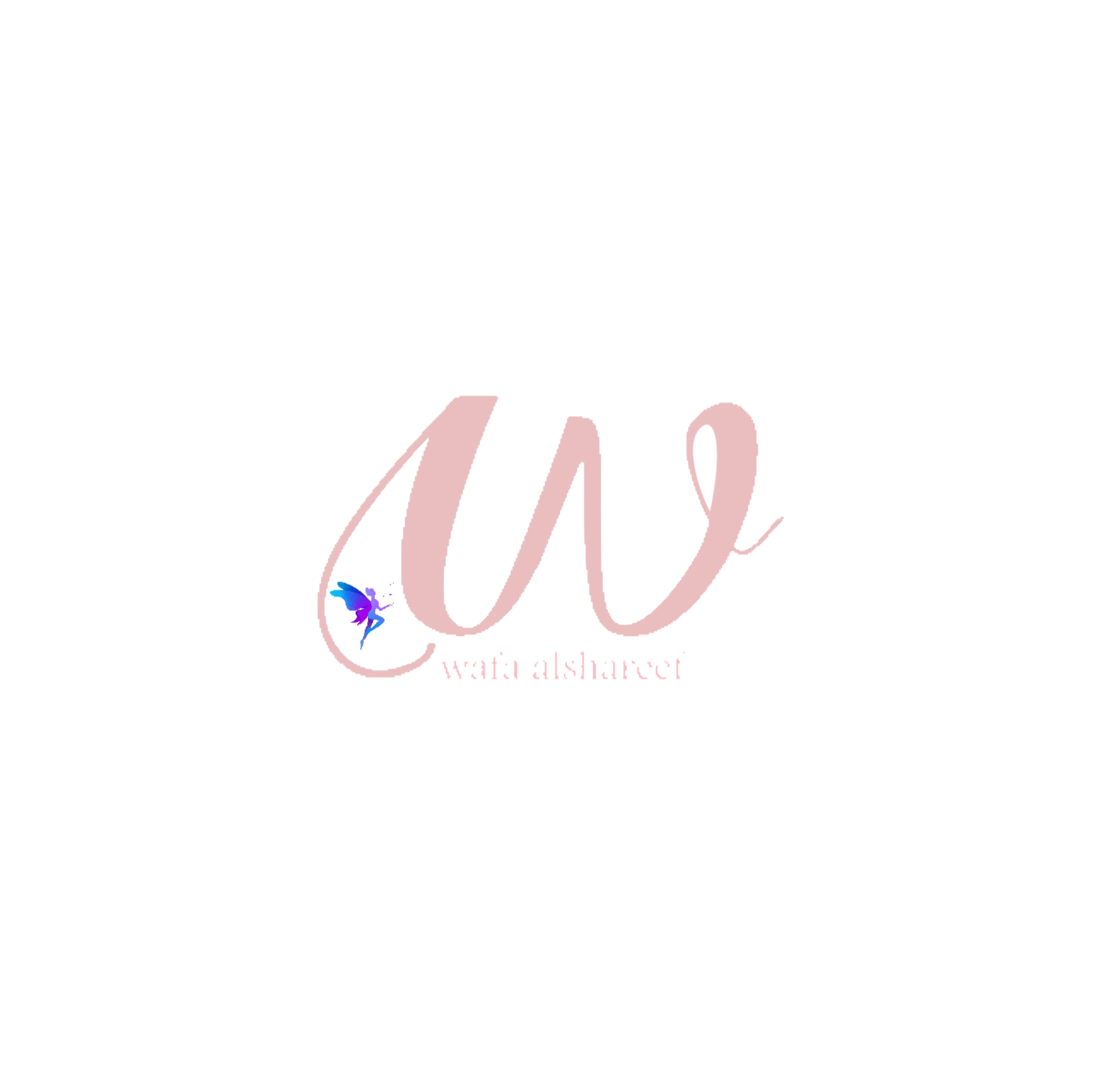 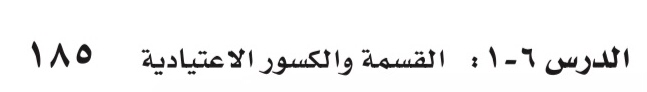